Misure di biodiversità
Misure di diversità specifica
Diversità dentro il sito
sito
sito
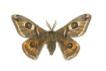 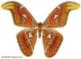 Numero di specie
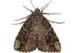 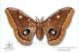 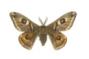 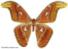 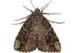 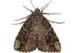 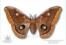 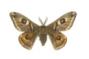 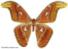 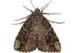 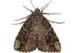 Misure basate sull’abbondanza
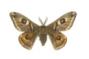 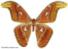 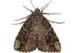 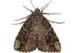 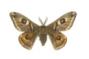 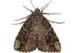 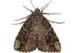 Composizione specifica
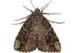 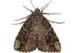 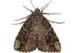 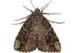 Diversità fra siti
1. Misure di ”beta-diversity”
Ricchezza specifica
Stima della ricchezza specifica
Spesso non consideriamo l’intera comunità ma solo alcune porzioni
assumendo che siano rappresentative dell’intera comunità
“Sampling bias”
1. Campionare diversi siti a random

2. Campionare diverse volte nel tempo
Stima della ricchezza specifica
Anche se abbiamo un ottimo campionamento nello spazio e nel tempo le specie possono avere un’intrinseca diversa osservabilità (detectability)
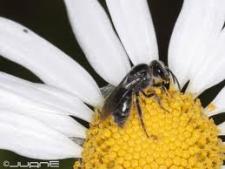 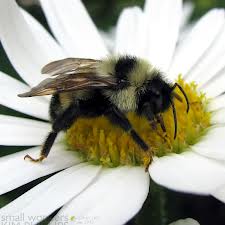 o una diversa osservabilità a seconda dell’habitat
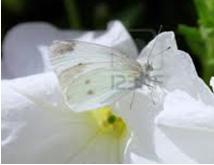 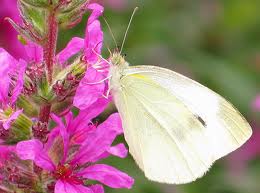 Stima della ricchezza specifica
In generale il numero di specie osservato attraverso un campionamento non è sempre la stima migliore della reale ricchezza specifica di una certa area
Curve di accumulo e curve di rarefazione
Stima della ricchezza specifica: curve di accumulo
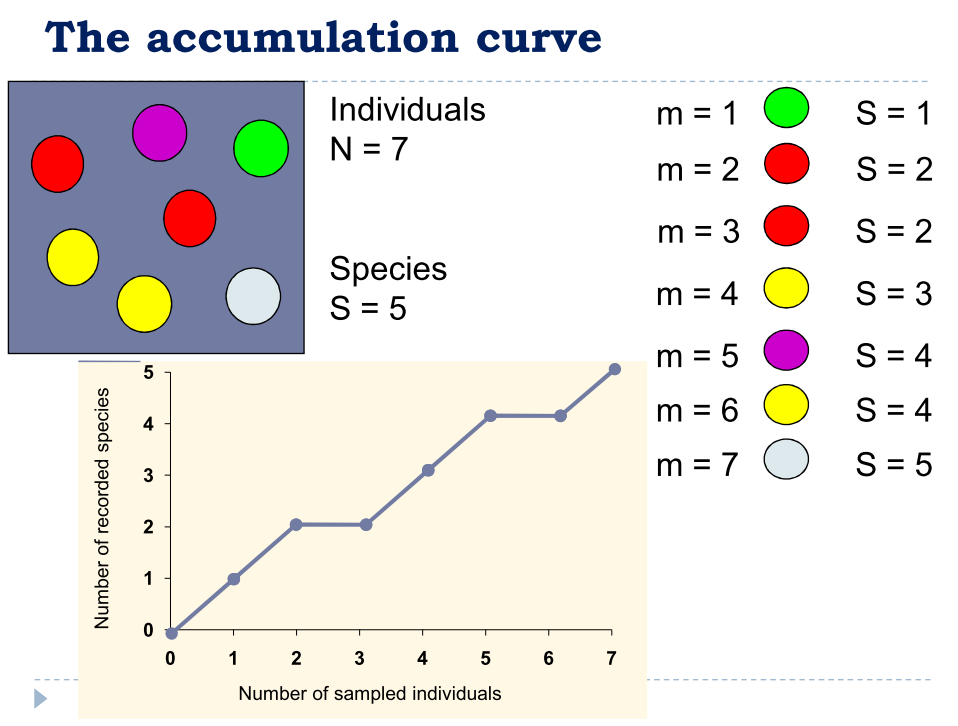 Curve di accumulo sugli individui
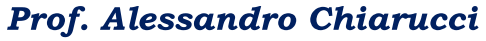 Stima della ricchezza specifica: curve di accumulo
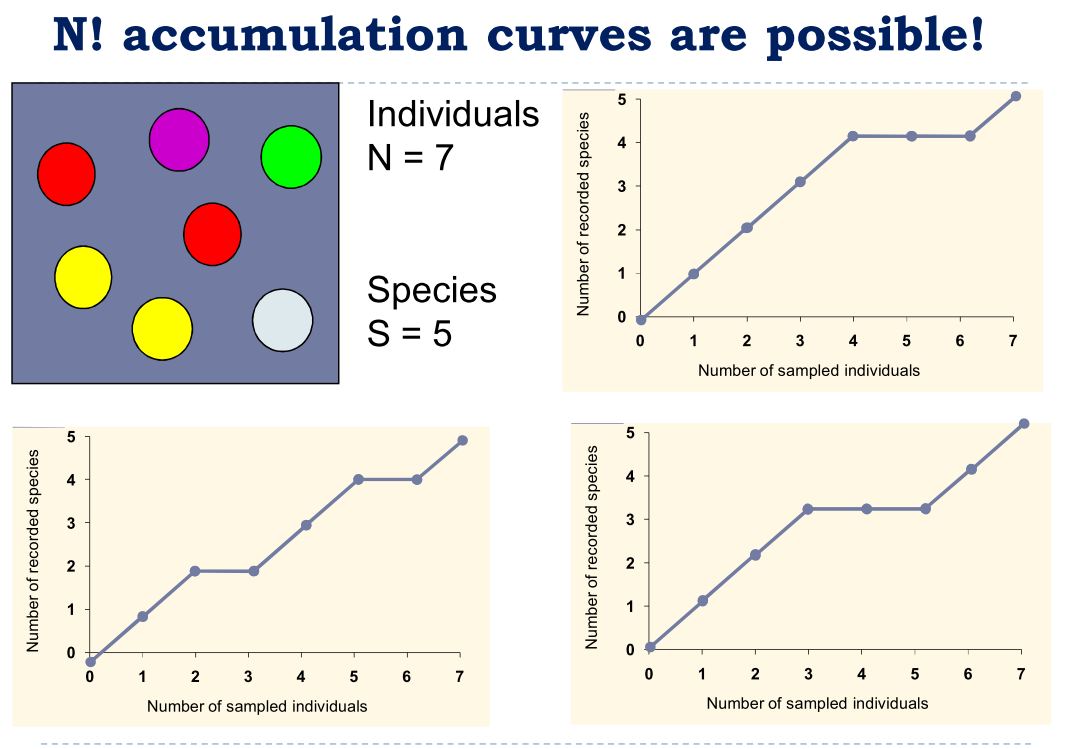 N! Curve di accumulo possibili
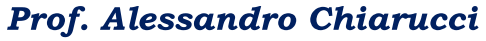 Stima della ricchezza specifica: curve di accumulo
Curve di accumulo sulle unità di campionamento
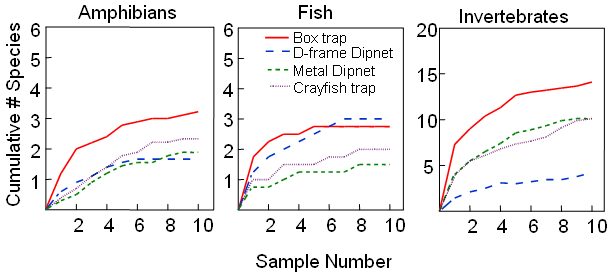 SPAZIO
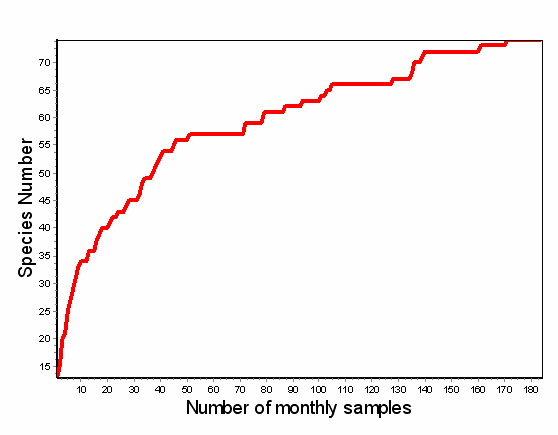 TEMPO
Stima della ricchezza specifica
Curve di rarefazione
La curva di rarefazione esprime il numero atteso di specie in un piccolo gruppo di n individui o n campioni, preso a caso dal numero N totale degli individui o campioni rilevati
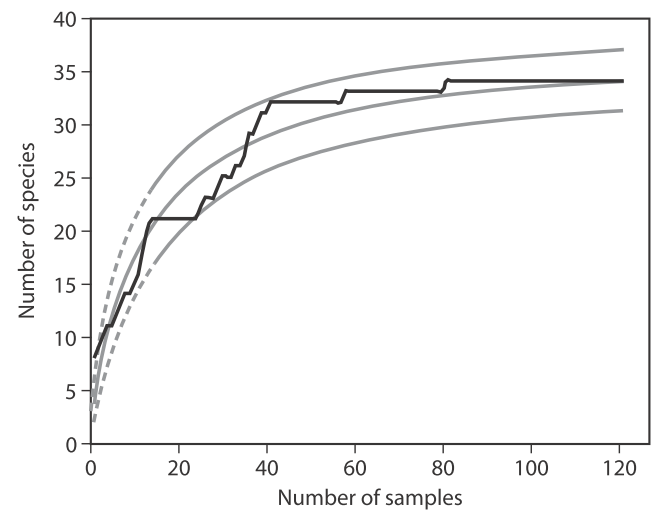 Può essere calcolata 1) sulla media di un numero sufficiente di curve di accumulazione (Gotelli & Colwell 2001) o 2) attraverso l’uso di una formula analitica
Gotelli NJ, Colwell RK (2001). Quantifying biodiversity: procedures and pitfalls in the measurement and comparison of species richness. Ecology Letters 4: 379-391
Stima della ricchezza specifica
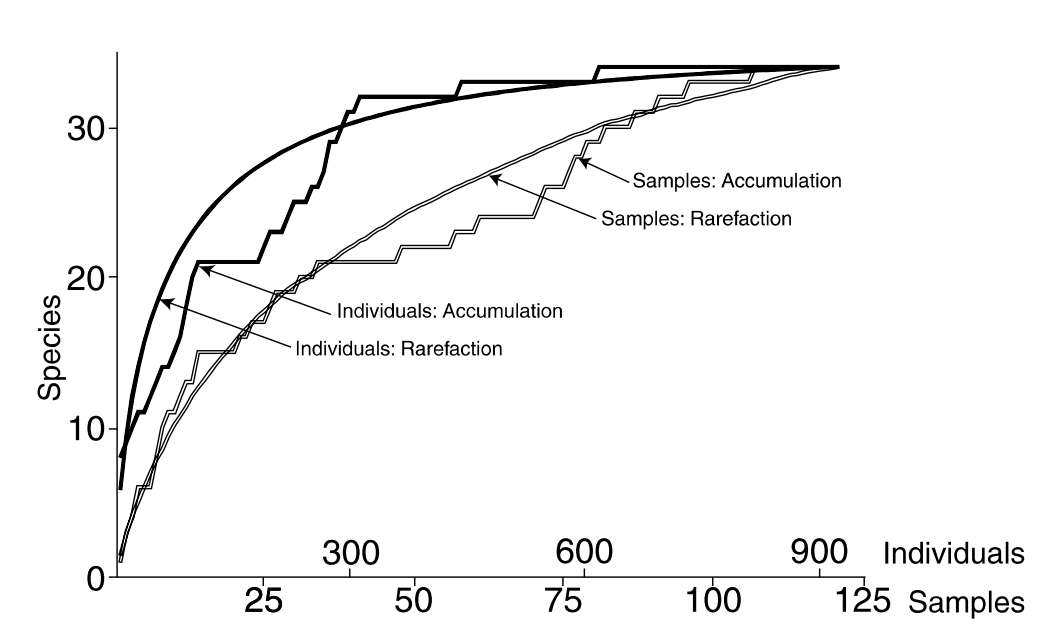 Stima della ricchezza specifica
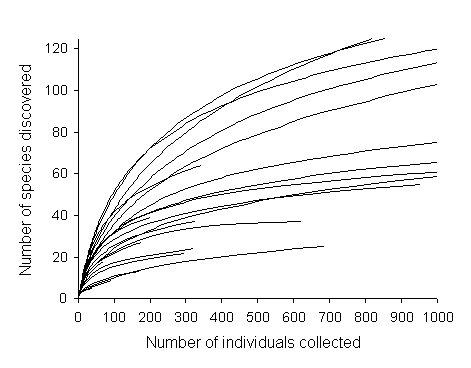 In teoria dati grezzi di ricchezza specifica possono essere confrontati solo quando la curva di rarefazione raggiunge un asintoto
-Le curve di rarefazione non forniscono stime asintotiche di ricchezza

-Non possono essere utilizzate per estrapolare il numero di specie in campioni più grandi

-Non funzionano bene in casi in cui alcune specie sono molto rare o molto comuni
Stimatori asintotici
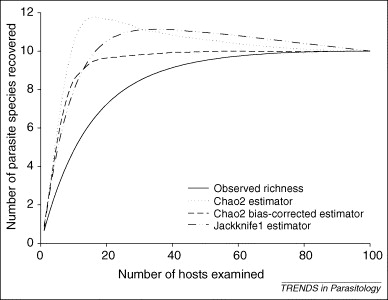 Esistono vari metodi per stimare il numero di specie a partire da un limitato numero di campioni o individui
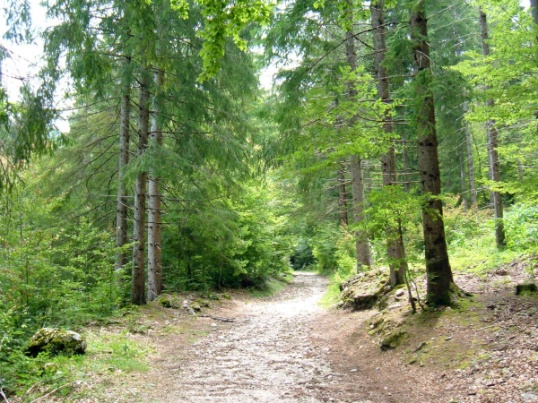 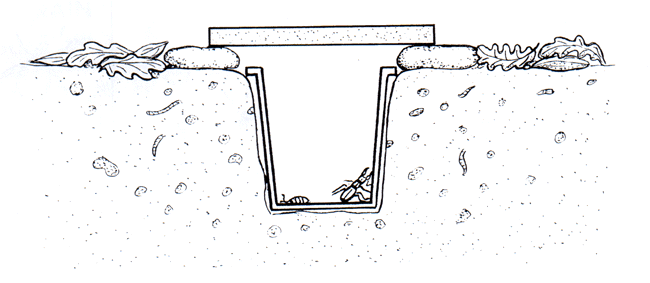 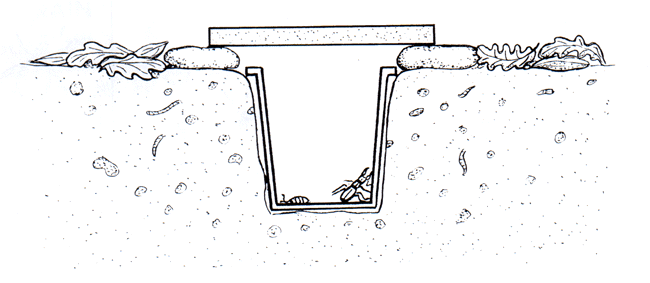 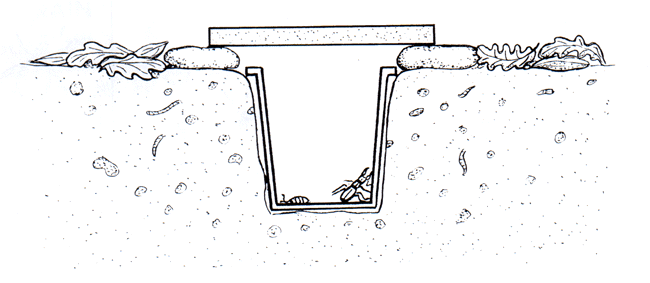 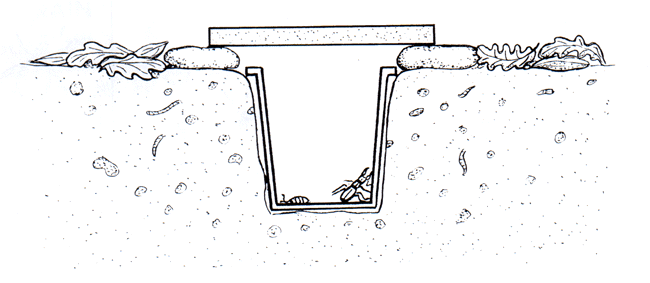 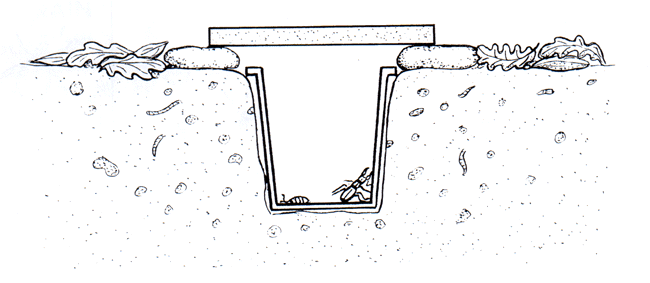 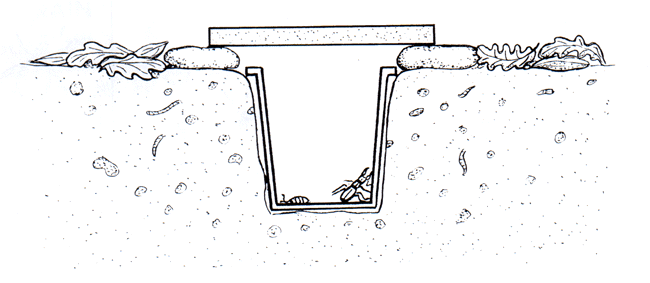 9 pitfall in un bosco
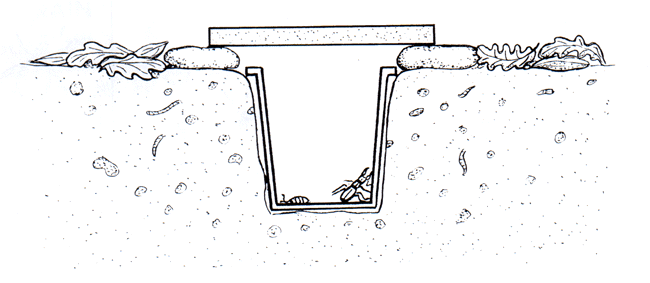 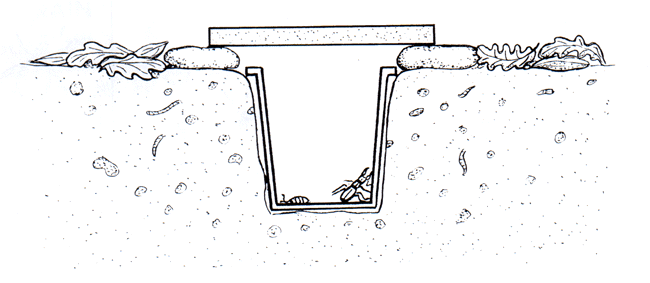 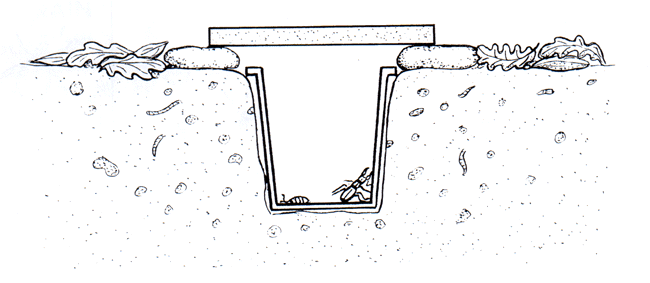 Stimatori asintotici: Chao1
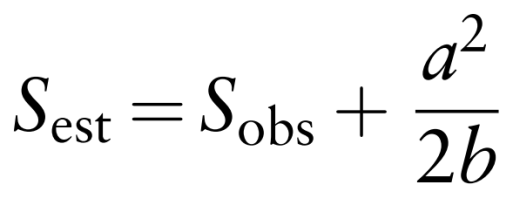 Sobs = Numero di specie osservato
a= numero di specie rappresentate da una osservazione

b= numero di specie rappresentate da due osservazioni
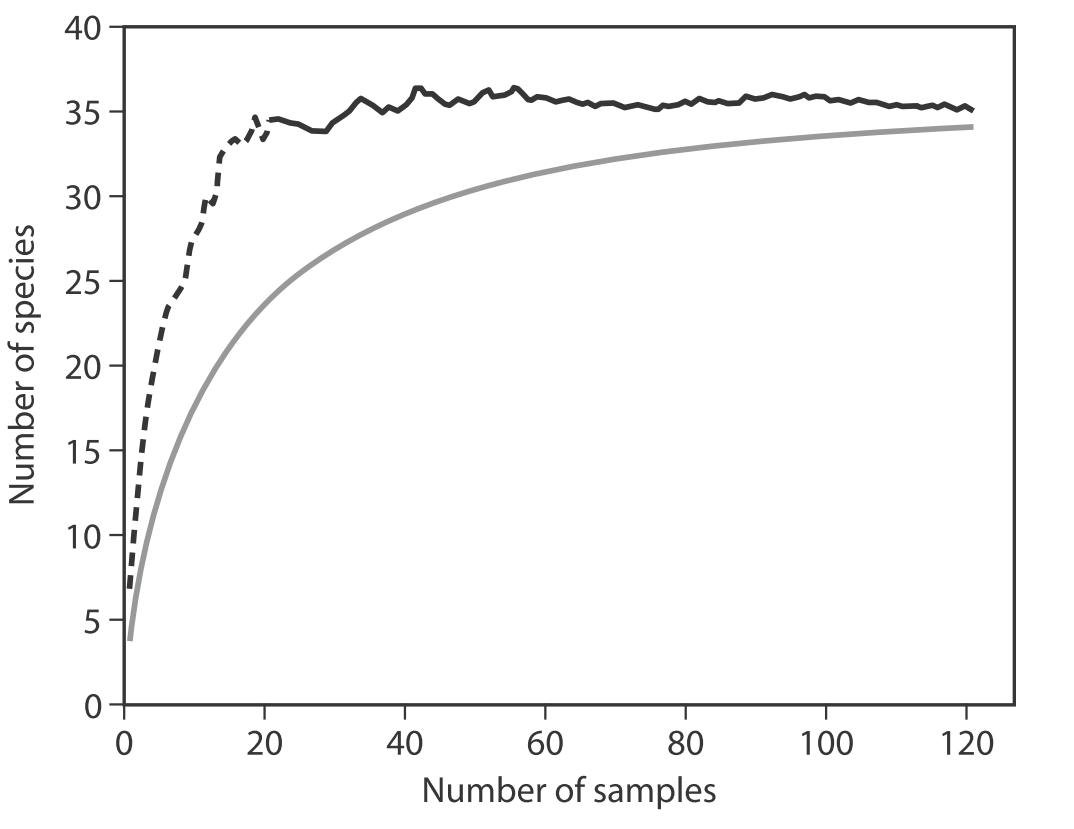 Chao1
Rarefaction curve
Stimatori asintotici: Jacknife estimator
Sobs = Numero di specie osservato

n= numero di plot

k= numero di specie presenti solo in un plot
Analisi delle abbondanze relative
Rank-abundance plot
Di solito le abbondanze relative sono descritte all’interno dello stesso livello trofico (comunità)
Ricchezza specifica
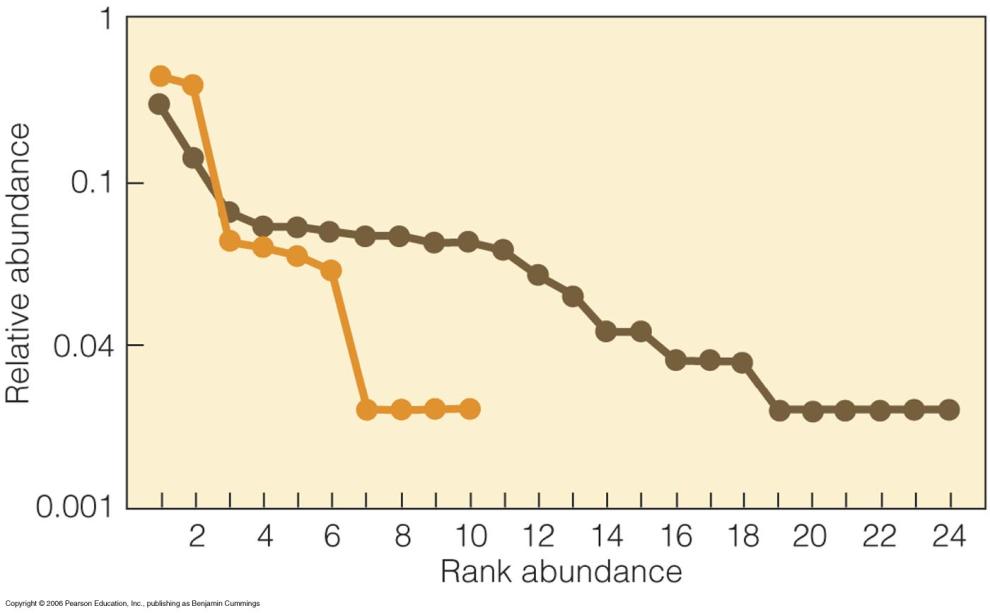 Ogni pallino è una specie
Analisi delle abbondanze
Ci sono delle regolarità nella distribuzione delle abbondanze relative delle specie a prescindere dal tipo di ecosistema
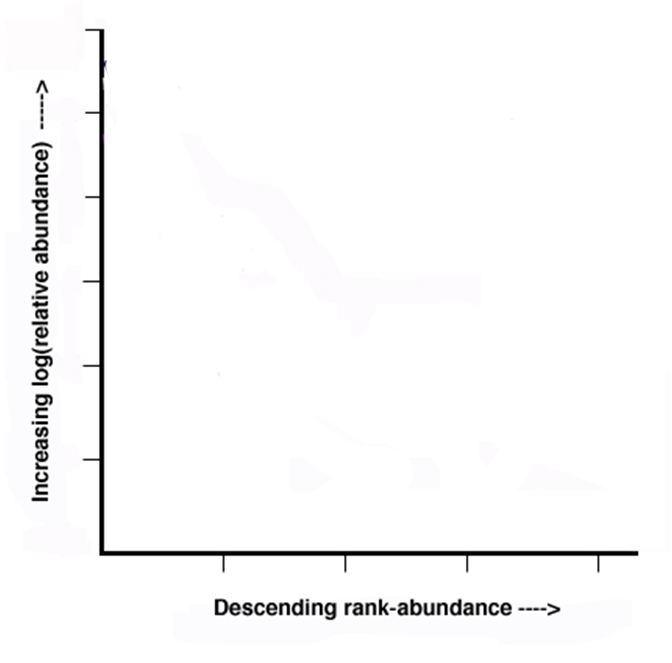 Esistono varie distribuzioni:
-Modello geometrico
?
-Modello Log-series
-Modello Log-normal...
Modelli teorici della distribuzione delle abbondanze
Modello geometrico
Il modello assume che quasi tutte le risorse disponibili vengano utilizzate dalle prime specie che colonizzazno  l’habitat. Tipica di habitat di recente colonizzazione o molto disturbati
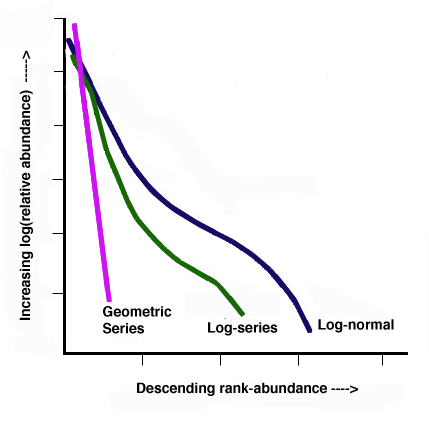 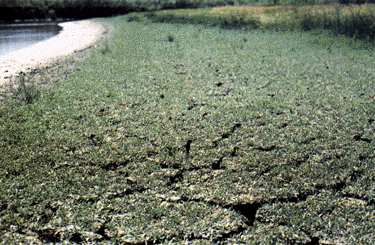 Modelli teorici della distribuzione delle abbondanze
Log-series
Meno pendente. Si trova spesso in comunità povere in cui poche specie dominano. Le specie arrivano a random in un ambiente non saturo
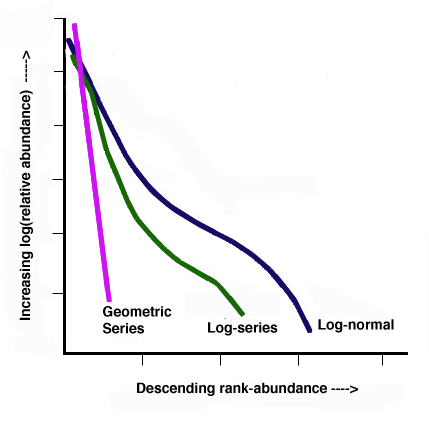 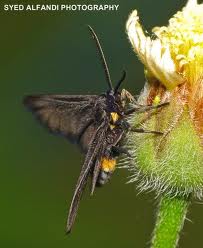 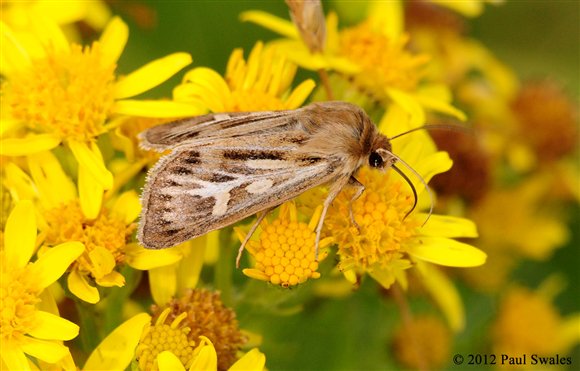 Modelli teorici della distribuzione delle abbondanze
Log-normal
Molte specie sono rare e poche sono molto comuni. È la distribuzione più comune in natura. È considerata la distribuzione di comunità indisturbate
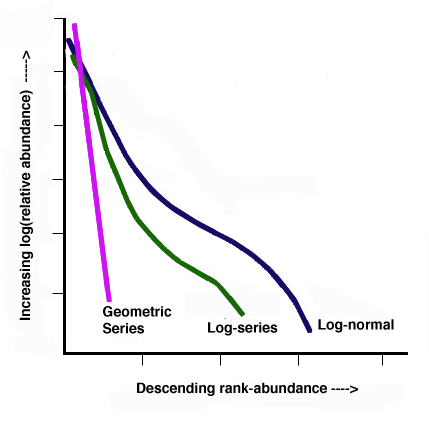 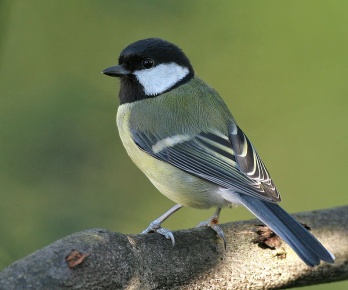 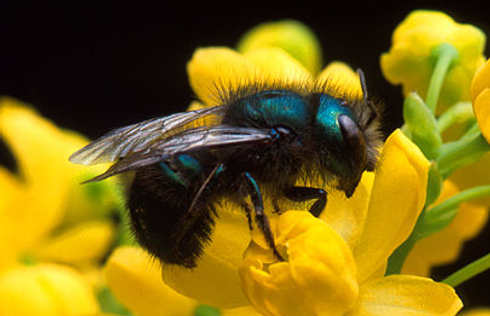 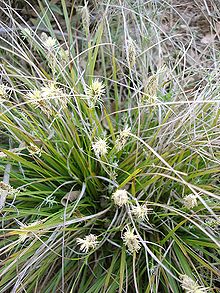 Modelli teorici della distribuzione delle abbondanze
Broken-stick
“Broken stick - MacArthur (1957). Quasi piatta con molte specie con più o meno la stessa abbondanza. Le risorse sono distribuite in modo omogeneo. Ridotta dominanza. Si trova in piccole comunità di specie molto simili”
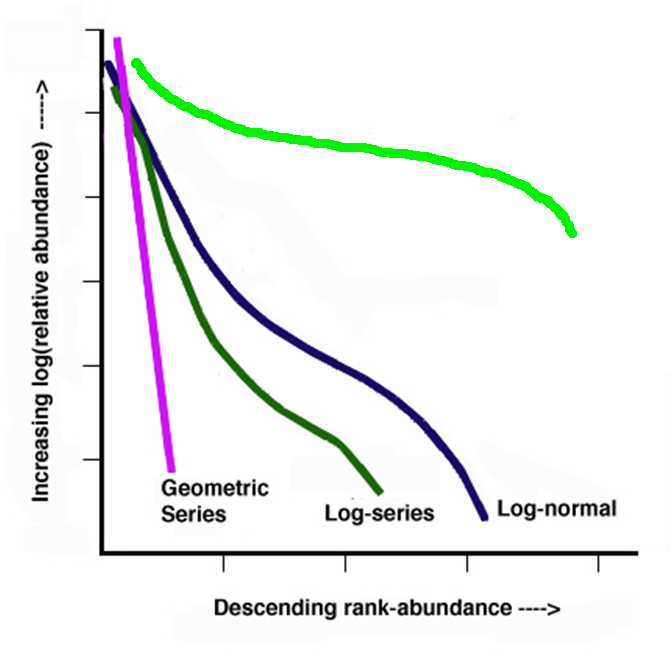 Broken-stick
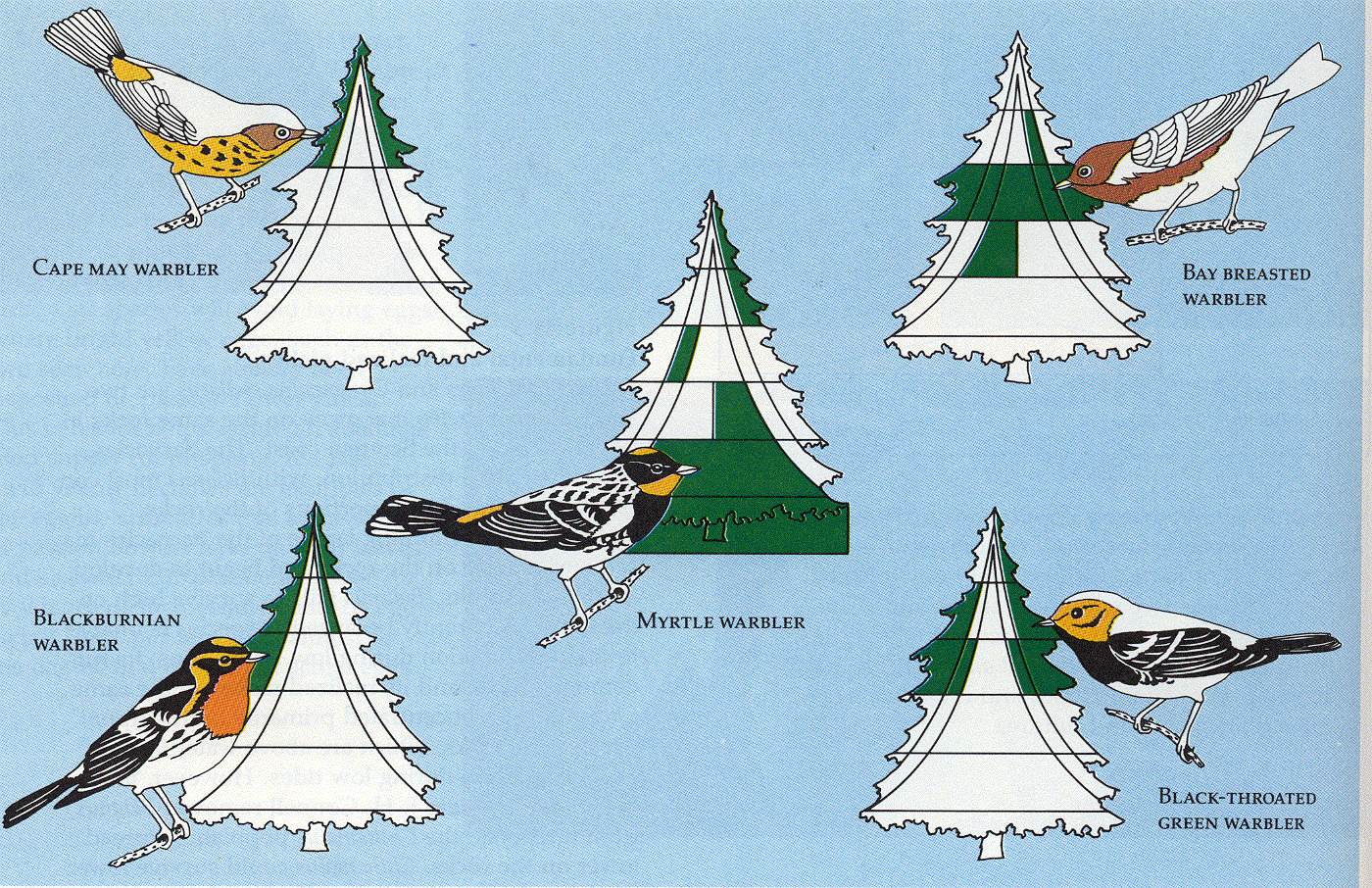 Misure di eterogeneità e di equitabilità
Diversità specifica
Ricchezza specifica= numero di specie presenti in un’area
+
Evenness = misura come l’abbondanza è distribuita fra le diverse specie
Infinite misure di eterogeneità e di equitabilità
Diversità specifica
Misure di eterogeneità e di equitabilità
Misure non parametriche
Non assumono nessuna distribuzione
Misure parametriche
Assumono che le abbondanze seguano una certa distribuzione
Misure non parametriche: Indice di Shannon-Wiener
pi rappresenta l’abbondanza relativa delle specie i
I valori assumono valori fra 1.5 e 3.5 (difficilmente oltre 4)
L’indice è limitato verso l’alto convergendo verso valori simili
Misure non parametriche: Indice di Shannon-Wiener
pi abbondanza relativa
Sito A
H’=1.11
R=3
Sito B
H’=1.38
R=4
Sito C
H’=1.61
R=5
H’=?
R=8
Sito D
Misure non parametriche: Indice di Shannon-Wiener
pi abbondanza relativa
Sito A
H’=1.11
R=3
Sito B
H’=1.04
R=3
Sito C
H’=0.95
R=3
H’=?
R=6
Sito D
L’indice dà maggiore enfasi al numero di specie!
Misure non parametriche: Indice di Shannon-Wiener
pi abbondanza relativa
Non ci permette di separare l’effetto di variazioni di numero di specie da variazioni di abbondanza relativa!
Cosa fare?
Misure di evenness
Diversità = ricchezza specifica + evenness
1. Misure di evenness dovrebbero essere indipendenti dal numero di specie
2. Evenness dovrebbe calare aggiungendo una specie molto rara
3. Evenness dovrebbe aumentare riducendo l’abbondanza della specie più comune
4. La misura non dovrebbe dipendere dall’unità di misura (0-1)
Smith B. and J. B.Wilson 1996. A consumer’s guide to evenness indices. Oikos 76:70–82.
Misure di evenness
Concetto vago in quanto manca una definizione matematica univoca
Evenness
Ampio spettro di misure (Quali utilizzare?)
Evenness tende a 0 per comunità dominate da poche specie
Evenness è 1 quando le abbondanze sono uguali
Smith B. and J. B.Wilson 1996. A consumer’s guide to evenness indices. Oikos 76:70–82.
Misure di evenness dipendenti da S
Indice di Pielou (J’)
H’ è max quando tutte le specie hanno la stessa abbondanza
lnS numero di specie
Gli indici basati su H’ confondono equitabilità con ricchezza specifica
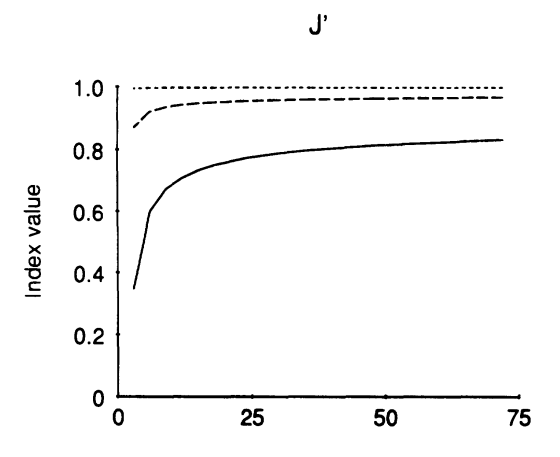 Species richness
Misure di evenness dipendenti da S
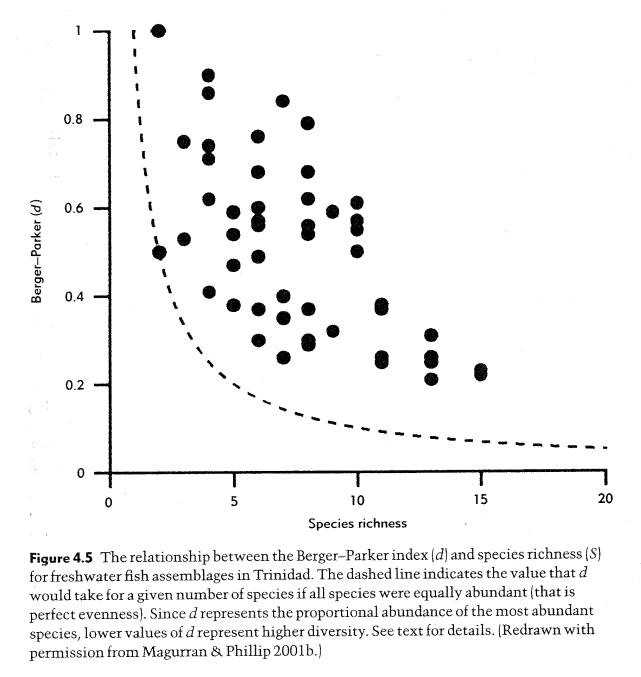 Berger & Parker index (d)
Misure di evenness indipendenti da S
Indice di dominanza di Simpson (D)
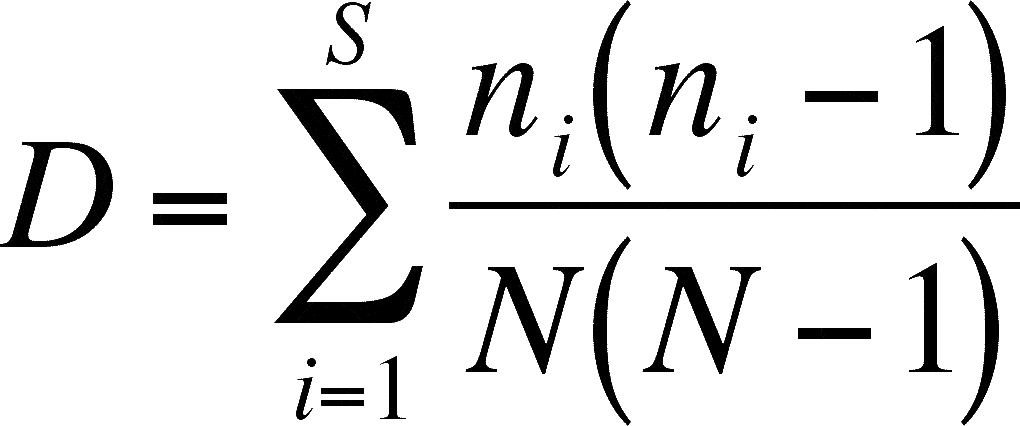 ni abbondanza
Dipendono dal numero di specie (S)
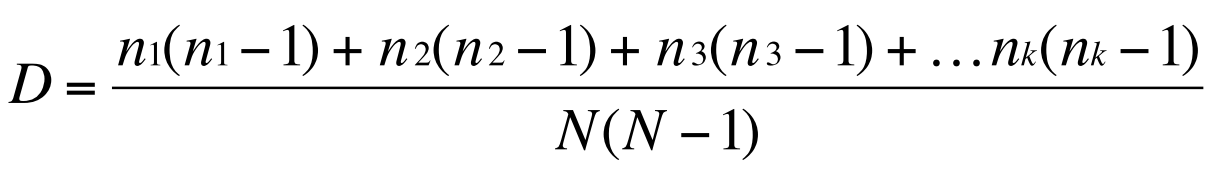 Reciproco di Simpson (D)
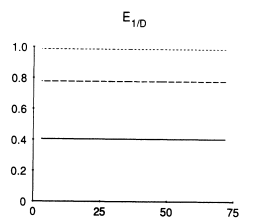 Index value
Species richness
Misure di evenness indipendenti da R
Evar
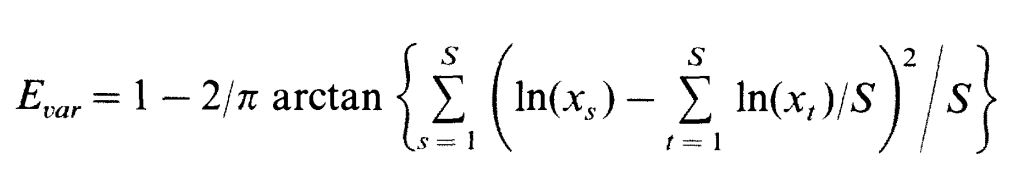 Xs e Xt= abbondanza specie
S= numero di specie nel sito
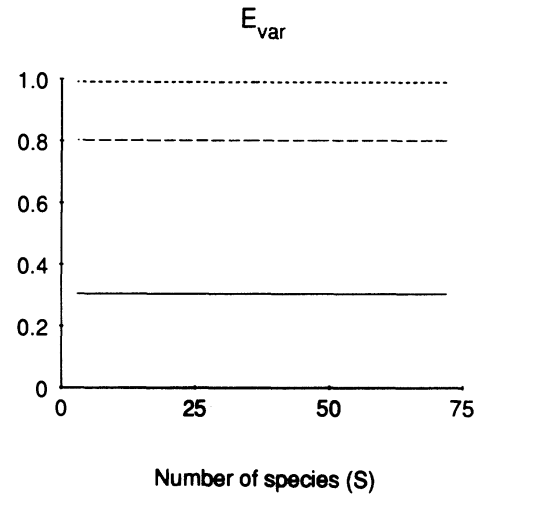 Misure di evenness
Spettro delle varie misure
Specie rare
Specie dominanti
Sensibilità ai cambiamenti di abbondanza
Diversity profile
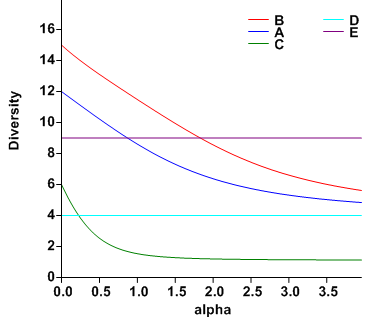 ?
?
?
?
?
15	15	150	150	15
5	15	5	150	15
15	14	4	150	15
15	1	4	150	15
15	4	1	0	15
15	15	1	0	15
15	15	0	0	15
14	15	0	0	15
71	15	0	0	15
17	15	0	0	0
81	14	0	0	0
19	17	0	0	0
0	71	0	0	0
0	17	0	0	0
0	17	0	0	0
Peso alle specie dominanti
Evenness profile
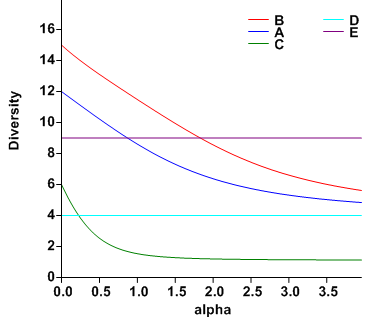 ?
?
?
?
?
15	15	150	150	15
5	15	5	150	15
15	14	4	150	15
15	1	4	150	15
15	4	1	0	15
15	15	1	0	15
15	15	0	0	15
14	15	0	0	15
71	15	0	0	15
17	15	0	0	0
81	14	0	0	0
19	17	0	0	0
0	71	0	0	0
0	17	0	0	0
0	17	0	0	0
Peso alle specie dominanti
Softwares!
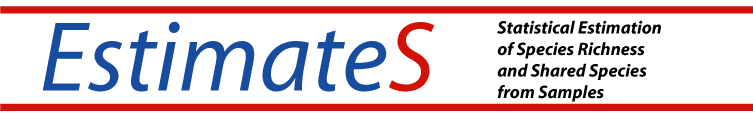 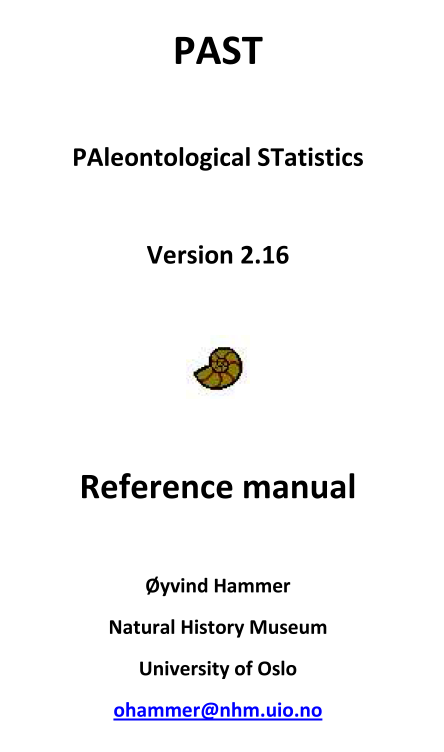 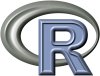 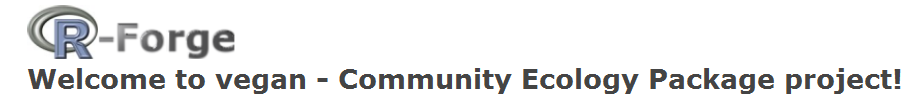